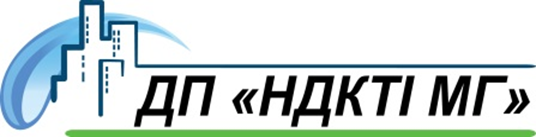 Аналіз законодавчої бази, технічного стану елементів систем водопостачання і водовідведення з точки зору готовності до імплементації цілей сталого розвитку та  протоколу про воду і здоров’я
КРАВЧЕНКО Олександр Валерійович, 
д.т.н.
Державне підприємство «Науково-дослідний та 
конструкторсько-технологічний 
інститут міського господарства»
Цільова область IIІ - Доступ до питної води (стаття 6. 2 (c) Протоколу)
1300 населених пунктів України користується привізною водою. 
В малих населених пунктах якість послуг нижча, а тарифи на ці послуги вищі, ніж у великих населених пунктах.
Забезпечення якісною питною водою всіх дошкільних та загальноосвітніх навчальних закладів має бути пріоритетом органів влади всіх рівнів. 
На територіях, наближених до АТО перебої з подачею питної води, зниження продуктивності систем водопостачання, складнощі з організацією належного контролю за якістю води. 
Через відсутність довіри до якості водопровідної води населення активно користується водою з бюветів, пунктів розливу, фасованої або доочищає воду самостійно. 
Відсутність фінансових механізмів повернення субсидій підприємствам водопостачання, негативно впливає на їх фінансово-економічний стані і, відповідно, на якість наданих послуг.  
Встановлений при формулюванні національних показників до Протоколу у 2015 р. індикатор   «Частка населення, що має доступ до якісної питної води» має враховувати населення, яке користується водою з колодязів та свердловин. 
Заходи щодо покращення доступу до якісної питної води програми «Питна вода України» та заходи з забезпеченням якісною питною водою сільських населених пунктів  Програми розвитку водного господарства потребують перегляду та фінансування з Держбюджету.
Цільова область ІV Доступ до умов санітарії (стаття 6. 2 (d) Протоколу)
Законодавча база щодо цього питання в Україні розвинута недостатньо. Право людини на санітарію прямо законодавчо не закріплено. 
Закон України «Про питну воду, питне водопостачання та водовідведення» не в повній мірі відповідає вимогам Директиви 91/271/ЄЕС «Про очистку міських стічних вод».
Необхідне прийняття окремого закону «Про водовідведення», який наразі знаходиться на стадії розробки. 
Підзаконні акти і нормативна база в сфері санітарії також застарілі і обмежуються фактично наявністю будівельних норм і стандартів. 
Відсутні нормативи, які визначають порядок поводження з децентралізованими системами водовідведення. 
Єдиної державної програми, направленої на розвиток систем водовідведення і покращення умов санітарії в Україні, немає. 
Відсутність механізмів управління децентралізованими системами водовідведення та системи відповідальності за порушення екологічних нормативів децентралізованими системами, робить підключення до централізованої каналізації мало привабливим.
Рівень доступу населення до послуг централізованого водовідведення по областях України за даними Національної доповіді за 2015 рік складав: у міській місцевості - від 93,1 до 100 %, в сільський – від 0,4 до 16 %.
Цільова область V Рівень роботи колективних та інших систем водопостачання (стаття 6. 2 (е) перша частина)
Відсутність протягом тривалого часу інвестицій в розвиток систем водопостачання спричинила технічне старіння застосованих технологій, устаткування, матеріалів, реагентів тощо.
Будівництво типових споруд водоочищення без урахування якості води в районі конкретного водозабору призвела до того, що наявні водоочисні споруди не спроможні забезпечити необхідний рівень очищення води
Існуючі технології кондиціювання води та режими експлуатації споруд не розраховані на досягнення якості води згідно європейських вимог та ДСанПіН. 
Системи транспортування води працюють в режимах, які суттєво відрізняються від проектних, і зі значним недовантаженням. 
Системи транспорту води (магістральні водоводи, розподільні внутрішньоквартальні та вуличні мережі) технічно застарілі, характеризуються високою аварійністю, що зумовлює надзвичайно високі рівні втрат питної води при її транспортуванні.
При тарифоутворенні на підприємствах водопостачання застосовується модель «собівартість плюс», яка не стимулює розвиток систем водопостачання  та підвищення їх ефективності.
Встановлений національний показник «Зменшення протяжності трубопроводів водовідведення та водопостачання, що перебувають в аварійному стані» є доволі умовним і потребує перегляду.
Цільова область VІ Рівень роботи колективних та інших санітарних систем  (стаття 6. 2 (e), друга частина)
Показник до Протоколу «Зменшення протяжності трубопроводів водовідведення та водопостачання, що перебувають в аварійному стані» цілком адекватний, проте значення індикатора повинно бути переглянуте.
Цільова область VІІ Застосування визнаних хороших практик для управління водопостачанням  (стаття 6. 2 (f), перша частина)
Питання стандартизації діяльності за міжнародними стандартами, розробка планів управління річковими басейнами та інше - знаходяться на стадії впровадження.
Принципи та методики розробки Планів забезпечення безпеки води залишаються невідомими в Україні, а Схеми оптимізації водопостачання та водовідведення не виконуються в повній мірі на практиці. 
Показник до статті 6.2. f. «Застосування визнаних хороших практик для управління водопостачанням»  має ґрунтуватися на визначені переліку хороших практик управляння водопостачанням та розроблятися з урахуванням досвіду вітчизняного та інших країн.
Цільова область VIII Застосування визнаних хороших практик для управління санітарією (стаття 6. 2 (f), друга частина)
У теперішній час в Україні відсутня ефективна система застосування визнаних методів управління санітарією. 
Система сертифікації в Україні знаходиться у стадії розвитку на шляху інтеграції до міжнародних стандартів. Тільки деякі з підприємств водопостачання та водовідведення роблять спробу підготовки до сертифікації за стандартами ISO 
Законодавче закріплення, знання та методики розроблення Планів із забезпечення безпеки води/санітарії в Україні відсутні. 
Розробка та формування планів управління річковими басейнами тільки розпочинається.
Один або декілька індикаторів до статті 6.2 (f)  другої частини Протоколу має бути розроблено з урахуванням кращих практик управляння санітарією інших країн.
Цільова область ІХ Наявність скидів неочищених стічних вод у водні об’єкти в рамках дії Протоколу  (стаття 6. 2 g)-і)
Дієвої системи відповідальності за скид неочищених стічних вод у водні об’єкти немає. 
Нормування якості очищених стічних вод здійснюється за методами В.О.Фролова - І.Д.Родзіллера, а у водосховищах і озерах - за методами М.А.Руффеля або О.В.Караушева, що не в повній мірі відповідає вимогам Директиви про очищення міських стічних вод. 
За результатами узагальнення даних державного обліку водокористування у 2015 році у поверхневі водні об’єкти скинуто 5343 млн. м3 стічних вод, у тому числі: 
підприємствами промисловості – 3348 млн. м3, 
житлово-комунальної галузі – 1605 млн. м3  та 
підприємствами сільського господарства – 361,4 млн. м3. 
Із загального обсягу скинутих у водні об’єкти стічних вод: 
забруднені складають 875,1 млн. м3 (16 %), 
нормативно-очищені – 1389 млн. м3 (26 %) 
нормативно-чисті без очистки – 3070 млн. м3 м (58%). 
Стратегії та програми розвитку сектору санітарії, зокрема систем каналізації в Україні немає. Існують окремі регіональні програми мають неналежне фінансування і не виконують заплановані заходи.
Цільова область ХІІ Захоронення або повторне використання мyлу з колективних систем санітарії або інших очисних споруд (стаття 6. 2 i), частина перша)
В майбутньому необхідно створити систему моніторингу повторного використання мулу для використання його в якості добрив або для отримання енергії та розробити індикатор до Протоколу
Дякую за увагу! Доповідач: Кравченко Олександр Валеріійович,Завідувач відділення житлово-коммунального господарства  ДП «НДКТІ МГ»